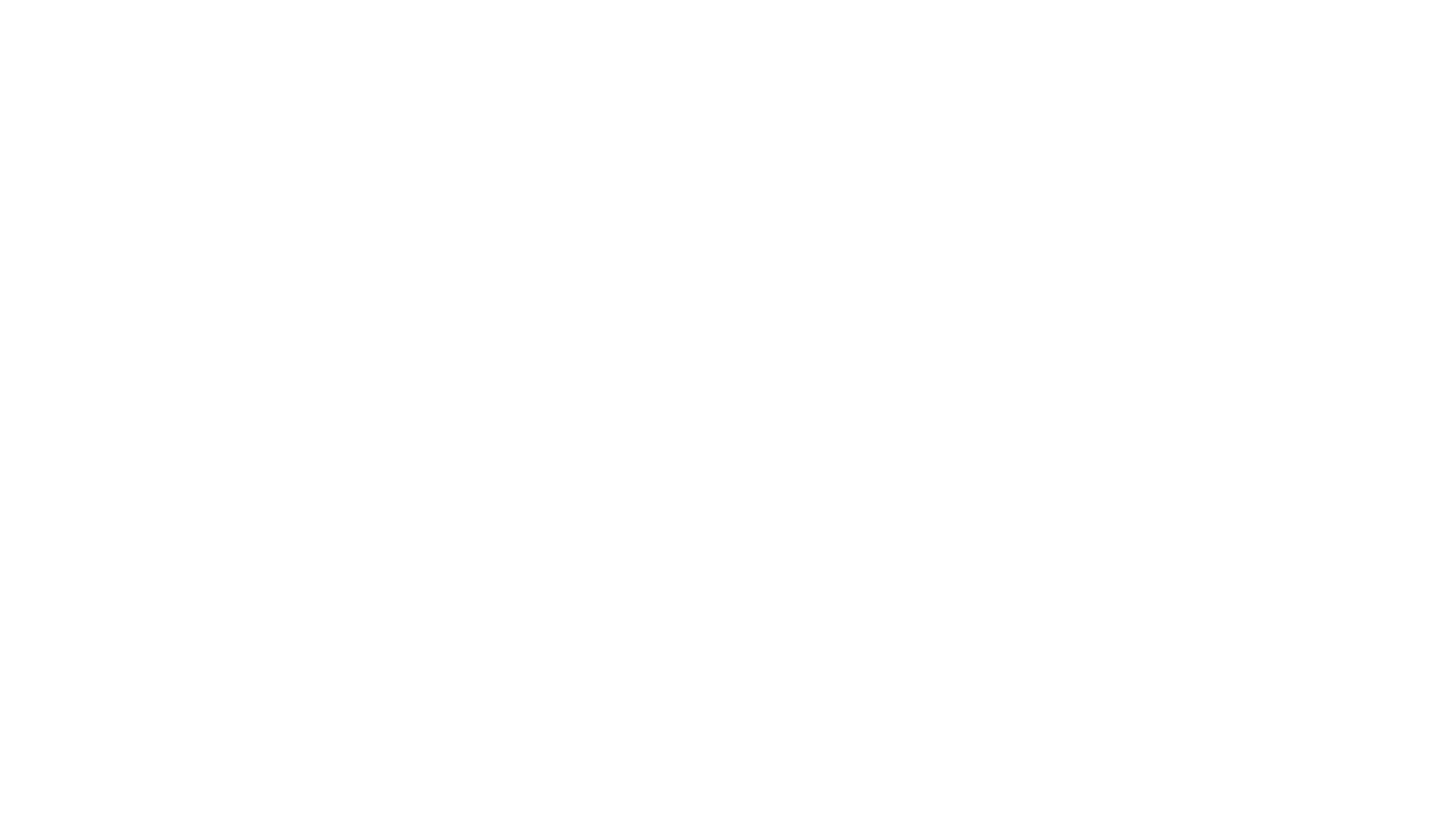 Te Reo MāoriClass 7 Week 9 (27 and 30 April)
Karakia/Waiata/Mihimihi
He Whakatauki / Kiiwaha
Pronunciation
Asking Where do you live and Where are you working?
Counting: Asking How many?
How many things, how many people?
Karakia Whakamutunga: Closing Prayer- Kia Tau
Karakia TimatangaANZAC Prayer.
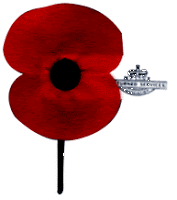 He Whakatauki: Aroha mai, aroha atu.Love received and love given
He Kiiwaha:
Ka nui te pai! All good! It is great!
Vowel Song – Piata piata ngā whetu-Twinkle twinkle
How do we ask “ Where are you living?”
Kei hea koe e noho ana?
Kei + Place or place name + subject + e noho ana   

          Kei hea koe e noho ana?
           Where are you living?

Kei + Tāmakimakaurau + ahau + e noho ana  
I am living in Auckland.
Kei hea a Siong e noho ana?
This Photo by Unknown Author is licensed under CC BY-SA-NC
This Photo by Unknown Author is licensed under CC BY-SA
Kei hea te Kaiako e noho ana?
This Photo by Unknown Author is licensed under CC BY-SA
Kei hea koe e noho ana?Kei _________________ahau e noho ana.
How do we ask, “ Where are you working?”Kei hea koe e mahi ana?Kei+Place or place name + subject + e mahi ana    Kei hea koe e mahi ana?Where are you working?Kei + Makitānara + ahau + e mahi anaI am working at McDonalds.
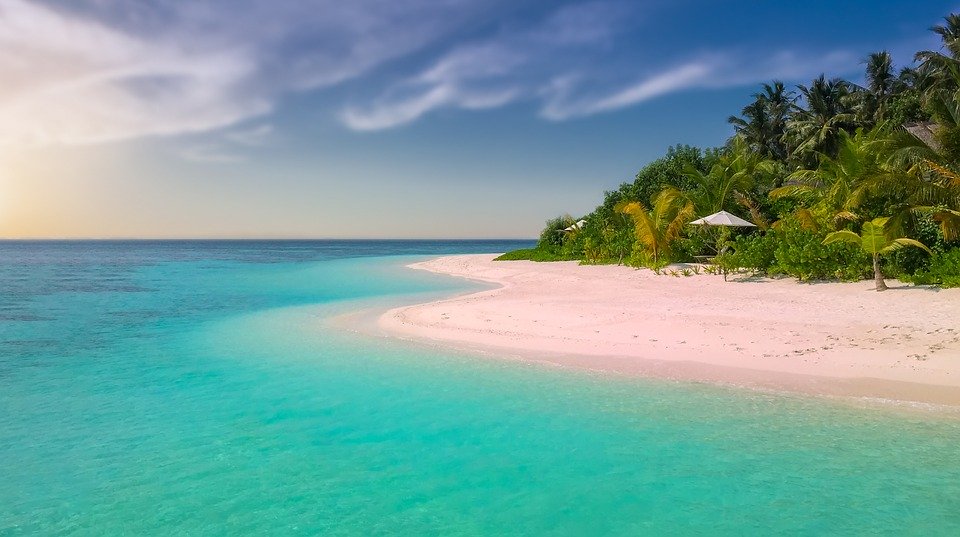 Kei hea a Paul e mahi ana?
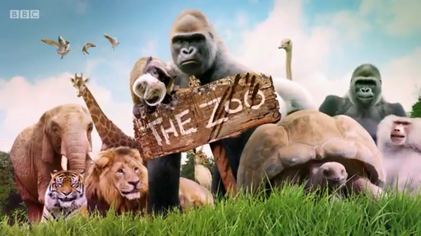 Kei Aotearoa a Paul e mahi ana.
Kei te whenua a Paul e mahi ana.
Kei te moana a Paul e mahi ana.
Kei te rawhi whakaaturanga a Paul.
Kei te whare pukapuka a Paul.
Kei te whutupaoro riki a Paul.
Change the place / place name, the subject – person or people, the activity and what else can we communicate using this sentence structure?
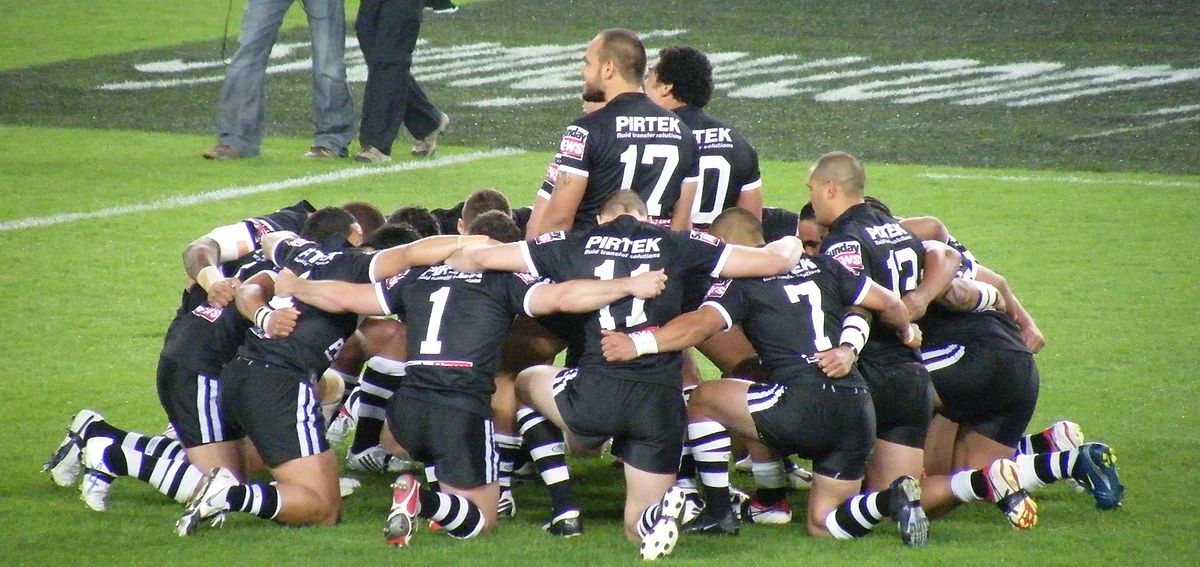 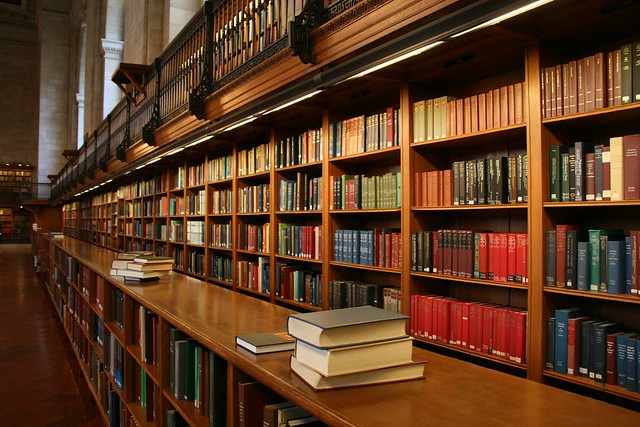 This Photo by Unknown Author is licensed under CC BY-SA
He Waiata – Ngā wāhanga o te tinana
Counting – Te Tatau.There are two words for ‘one’, tahi and kotahi. Normally kotahi is used for the number ‘one’ and tahi is used with other numbers.When counting out things each number is preceded by ka.E hia? is used to ask how many things there are.Tokohia? is used to ask how many people there are.‘E’ is used only if the word for the number (or the first word of the number) has only one long vowel or two short vowels.  If the answer begins with the numbers kotahi (one) or tekau (10) omit the ‘e’. With kotahi remember to use te rather than ngā.
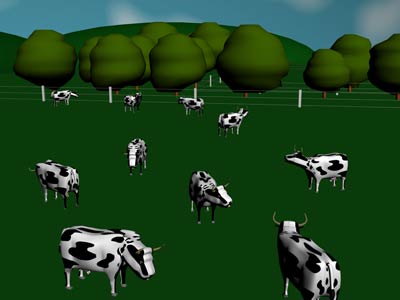 E hia ngā kau?
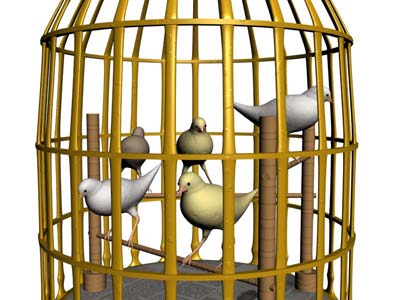 E hia ngā manu?
E hia ngā whare?
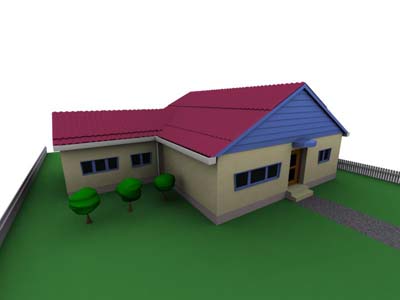 Counting (10-100)
By now, you have learnt the numbers 1 through to 10. Learning the numbers 10 to 100 builds on the numbers you have learnt and as long as you know the numbers 1-10 then you will have little trouble with this work. Look at the following numbers below: Use E before 2 to 9 and 20 to 99.10       tekau16       tekau mā ono17       tekau mā whitu20       e rua tekau21       e rua tekau mā tahi22       e rua tekau mā rua30       e toru tekau37       e toru tekau mā whitu49       e whā tekau mā iwa54       e rima tekau mā whā62       e ono tekau mā rua71       e whitu tekau mā tahi99       e iwa tekau mā iwa
100     kotahi rau
E hia? is used to count the number of things. E hia? is also used to ask how old somebody is.Tokohia? asks how many people? Used for people only.We say…E hia ō tau? How old are you?E hia ana tau? How old is he/she?E hia ngā tau o Rebecca? How many are the years of Rebecca?Tokohia ngā tāngata? How many people are there?
E hia ngā tau o…?  Tokohia ngā tāngata?
Kia ora. Amiria is 69 years old.
Kia ora. Netana is 20 years old.
E hia ana tau?   Tokohia ngā tāngata?
Wiremu  41                                       Tama 9
Tarati 42
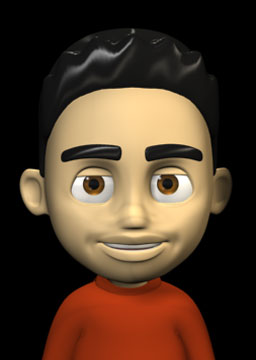 E hia ō tau? How old/young are you?Classroom share
Our Conversation from Monday continues…

Aroha:  Tokohia ō tuākana?Hinewai:  Tokorua aku tuākana. Ko Mākere rāua ko Raiha ō rāua ingoa. Kotahi taku                   tungāne. Ko Rewi tana ingoa.Aroha:  Tokohia ō tēina? Hinewai:  Kotahi. Ko Mereana tana ingoa.Aroha:  Kei hea tō kāinga ināianei?Hinewai:  Kei Tāmaki-makau-rau taku kāinga ināianei.Mikaere:  Tokohia ō hoa kei tō whare?Hinewai:  Tokorua aku hoa.  He wāhine rāua.Ka puta mai he kurī.Hinewai:  Kia ora, e hoa! Ko wai te ingoa o tō kurī?Mikaere:  Ko Haki tana ingoa.Hinewai:  E hia ō kurī?Mikaere:  E toru, ko Poto rāua ko Tio ana hoa.Aroha:  Haere atu, e Haki! Kei te hiakai kōrua?Mikaere:  Āe. Kei te hiakai ahau.Aroha:  Pēhea koe, Hinewai?Hinewai:  Āe. Kei te tino hiakai ahau.Aroha:  Tēnā, haere mai ki te kai.
Whakamāoritia I ēnei rārangi korero. – Translate these sentences into Māori and English.Kia ora koe e hoa! Kia ora!Ko wai tērā? Ko Doug tērā.Where is he staying? He is staying at home.Sorry. What’s her name?Donna is her name.Where is she living? She is living in Rotorua.She is from Canada. Is she living in Canada?No. She is living in New Zealand. Her husband lives in Canada.Where does her husband work?Her husband works at the school. He is a teacher from Canada.Kei Makitānara ia e mahi ana. He  Kaiwhakahaere ia.Ko wai ngā tamariki o rāua?Kaore rāua i ngā tamariki.Ae. Aroha mai aroha atu.Kia ora…Kia ora.
Translation…Mahi Kāinga- Homework.Greetings to you friend! Greetings!Who is that over there? That over there is Doug.Kei hea ia e noho ana? Kei te kāinga ia e noho ana.Aroha mai. Ko wai tōnā ingoa? Ko Donna tōnā ingoa.Kei hea ia e noho ana? Kei Rotorua ia e noho ana.Nō Canada ia. Kei Canada ia e noho ana?Kao. Kei New Zealand ia e noho ana. Kei Canada tōnā hoa rangatira.Kei hea tōnā hoa rangatira e mahi ana?Kei te kura tōnā rangatira e mahi ana. He Kaiako ia nō Canada.She works at McDonald’s as a manager.Who are their (2) children?They don’t have children.Yes, love received, love extended to them.Greetings…Greetings.
Karakia Whakamutunga
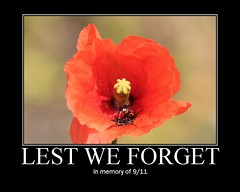